SUNDAY WORSHIP
Welcome to Garden English Ministry.
May your hearts be prepared to come into intimate and direct fellowship with God 
and His Word through our worship today.
Presider: Deacon Paul Cho
Sunday,  January 3, 2016	                          Speaker: Pastor Syd Seiler
Call To Worship 	Praise Team
Entering the presence of Almighty God
Praise & Worship	Congregation
Proclaiming His greatness, our sin, His mercy, our pardon, and our thanks
Responsive Reading	Congregation
Corporately proclaiming His Word
The Apostles’ Creed	Congregation
Proclaiming the key elements of our faith
Offering & Prayer	Congregation
A Prayer that He would accept our thanks
Announcements 	Deacon Paul Cho
Sharing in the  ministry and events of our church
Representative Prayer	Congregation
Coming in prayer for the whole body of the church

Scripture Reading	Genesis 8:17-9:17	Pastor Syd Seiler
A proclamation of the Word of God 
Sermon	A New Start	Pastor Syd Seiler
Instruction in God’s will for us

Dedication Prayer	Pastor Syd Seiler
Prayer for the power to live according to God’s will as we depart. 
The Lord’s Prayer	Congregation
A prayer as we go out into the world, renewed by the grace of Word and Spirit.
[Speaker Notes: KJHJPOIJ]
Garden Presbyterian Church
BIBLE STUDY TEACHERS
English Ministry
E.M. Adults & College
Pastor Sydney Seiler

Youth Ministry
Pastor John Jee

9-12th grade
Min Kim, Dee Kim, Arnold Park 

6-8th grade
Grace Park, Peter Yoo

4-5th grade
Deacon Pat Han
2-3rd grade
Deacon Joe Jung
(funkyjoe7@hotmail.com)

1st-2nd grade
Deaconess Hyue Young Park
(orthocares@gmail.com)

Kindergarten
Lizzy Cho, Grace Lim


Friday Youth Group Bible Study
Pastor John Jee
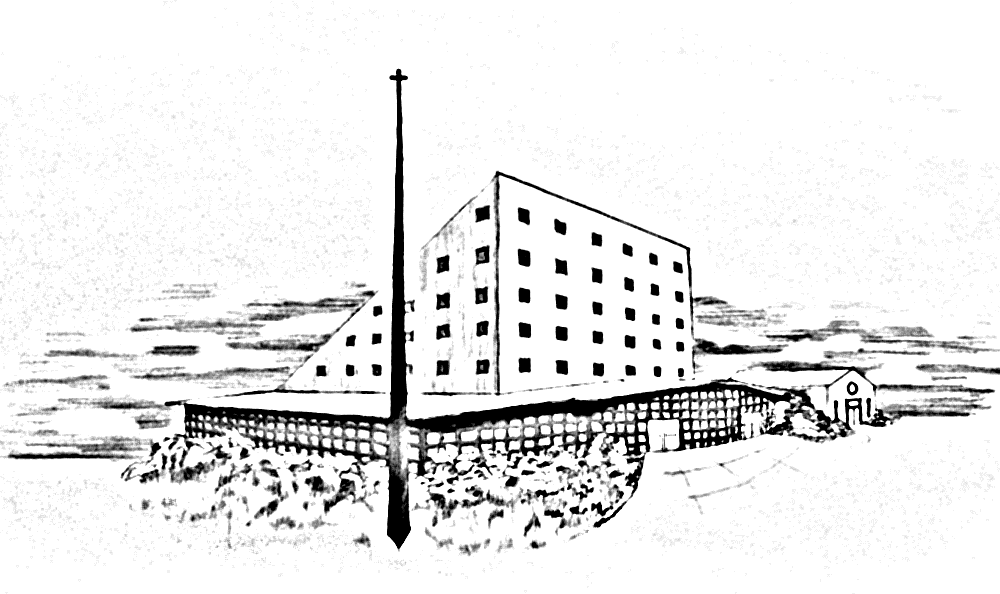 GOD-CENTERED        •        BIBLE-CENTERED        •        CHURCH-CENTERED
ENGLISH MINISTRY (E.M.)
Worship……..............................Main Sanctuary…….……...…Sunday 10:00 a.m.
Adult/College Bible Study…New Sanctuary Classroom 1....Sunday 11:15 a.m.

Daniel Group (E.M. Couples)
Bible Study ………………………………………….… 2nd & 4th  Sunday 5:00a.m.
(Email Deacon Brian So: bhso83@gmail.com)
Young Adult & College
Bible Study…………….New Sanctuary Classroom 1………..Sunday 11:15 a.m.
Friday Bible Study.……….…..Fellowship Hall.….….…………Friday 7:30 p.m.

Youth Group Ministry (6th-12th grade)
Bible Study …………New Sanctuary Hall Classrooms……. Sunday 11:15 a.m.
Friday Bible Study...……….…Fellowship Hall..….……………Friday 8:00 p.m.

Children’s Ministry (Pre K – 5th grade) 
Worship ………..…………..…Main Sanctuary……….…..…. Sunday 11:00 a.m.
Bible Study…….……New Sanctuary Hall Classrooms….….Sunday 12:15 p.m.

KOREAN MINISTRY (K.M.)
1st Worship……………….….…New Sanctuary...............…...... Sunday 8:15 a.m.
2nd (Main) Worship…….….…..New Sanctuary.…………..….Sunday 11:15 a.m.
Wednesday Night…….….…....New Sanctuary......…........Wednesday 8:00 p.m.
Early Morning Prayer..………..New Sanctuary.......................Tue – Sat 5:45 a.m.
Korean Language School..…New Fellowship Hall.................Sunday 10:15 a.m.
“Do it all for the glory of God”
1 Corinthians 10:31
Our Five Foundational Goals and Principles

Worship that is God-centered and God-glorifying.
Scripture alone as the authority for truth and faith.
Edification and equipping of all members for service in building the Church.
Evangelism and missions as the responsibility of all believers.
Fellowship and community based on God’s love.
WORSHIP/LOCATION/MEETING TIMES
Senior Pastor & Korean Ministry Pastor
   Rev. Nathan Tae Hahn	                      nthahn@gmail.com
English Ministry Pastor & EM/ Adult/College
   Pastor Sydney Seiler	                     sydshi@hotmail.com
English Ministry Youth Pastor
   Pastor John Jee	                      johnjee@gmail.com
8665 Old Annapolis Rd., Columbia, MD 21045
(410) 461 9620
www.ghgpc.com (Korean Ministry)
http://ghgpc.topdiscussion.com (English Ministry)
Sunday, January 3, 2016